Министерство инвестиций,
Промышленность и торговля Республики Узбекистан
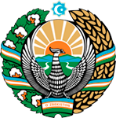 Производство консервов из фруктов и овощей
Обзор проекта
Бизнес модель: Производство​ 200 тыс. тонн консервированных фруктов и овощей в год
Стоимость проекта
60 млн долл США
Цель проекта
Строительство завода по переработке
Производственный процесс фруктов и овощей
Стимулы
Инфраструктура за счет государства* (стоимость проекта более 15 млн. долл. США)

Налоговые льготы в СЭЗ: земля, имущество, вода, корпоративный подоходный налог 
(при инвестициях свыше 3 млн долларов)
Консервирование и термическая обработка (стерилизация)
Бланширование
Охлаждение и проверка
Отбор и промывка сырья
Проект описание
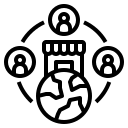 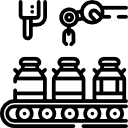 Внутренний рынок
5 соседних рынка
5 производственных линий
Возможность производства различных пищевых продуктов
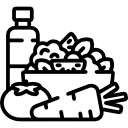 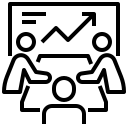 ~300 рабочие силы
Объем производства и торговли фруктами и овощами (2024)
Производство
Экспорт
Импорт
Потребление
Потребление (CA)
Инфраструктура
Газ 1 2 цента/м³
Электричество 7 центов/кВтч
Вода 20 центов/м³
15 млн тонн
5 млн тонн
1 млн тонн
11 млн тонн
3 0 млн тонн
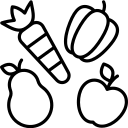 Министерство инвестиций,
Промышленность и торговля Республики Узбекистан
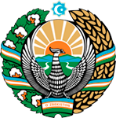 Инвестиции в производстве консервов из фруктов и овощей
Обзор проекта
Торговые соглашения
Конкуренция: Узбекистан предлагает высококонкурентную структуру операционных затрат на производство готовой продукции на международном уровне
Соглашение о свободной торговле СНГ создает более интегрированный и открытый рынок со странами СНГ.
Соглашение GSP+ позволяет экспортировать в ЕС по сниженным или нулевым тарифам 6200 наименований товаров.
Импорт фруктов и овощей, доллар США млн.
Средняя заработная плата, доллар США тыс. за месяц
Топ-7 экспортёров зерна доллар США млрд.
Средняя цена за воду,
Центы США за м 3
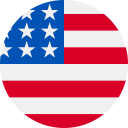 Расположение
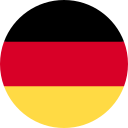 Бухарская область
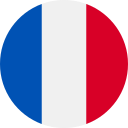 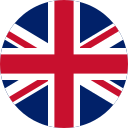 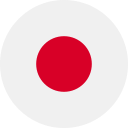 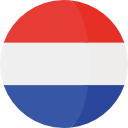 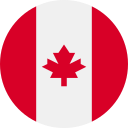 Узбекистан
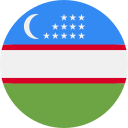 Наличие рабочей силы в  данной сфере
Местные производители продуктов питания могут получить выгоду от:
- Постоянный спрос на фрукты и овощи
- Наличие квалифицированной и неквалифицированной рабочей силы
- Развитие существующей инфраструктуры и распределительных сетей
- Развитие инфраструктуры за счет государства*
- Стимулы: Свободные экономические зоны предлагают налоговые льготы на землю, корпоративный подоходный налог, воду
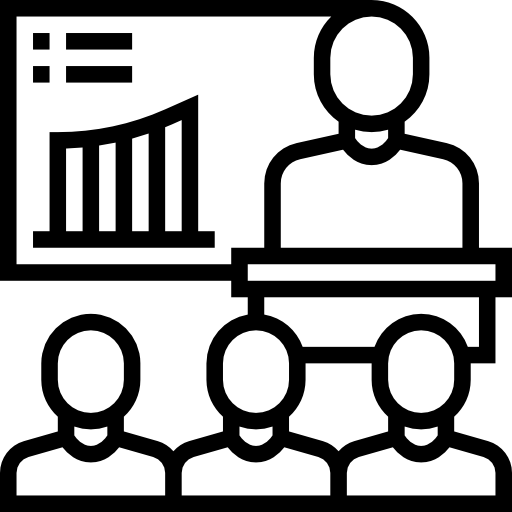 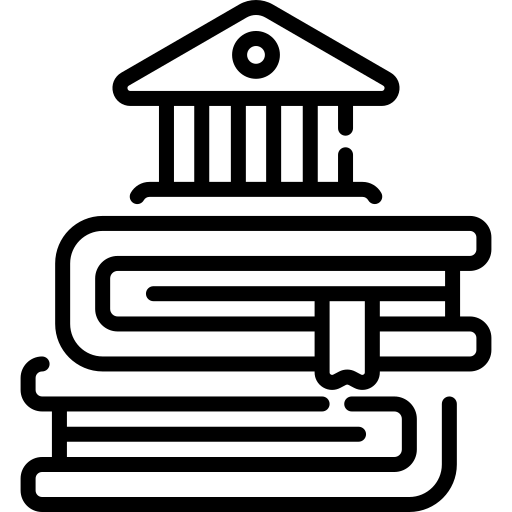 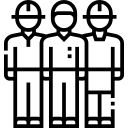 Министерство инвестиций,
Промышленность и торговля Республики Узбекистан
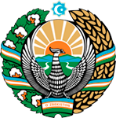 Международные логистические коридоры
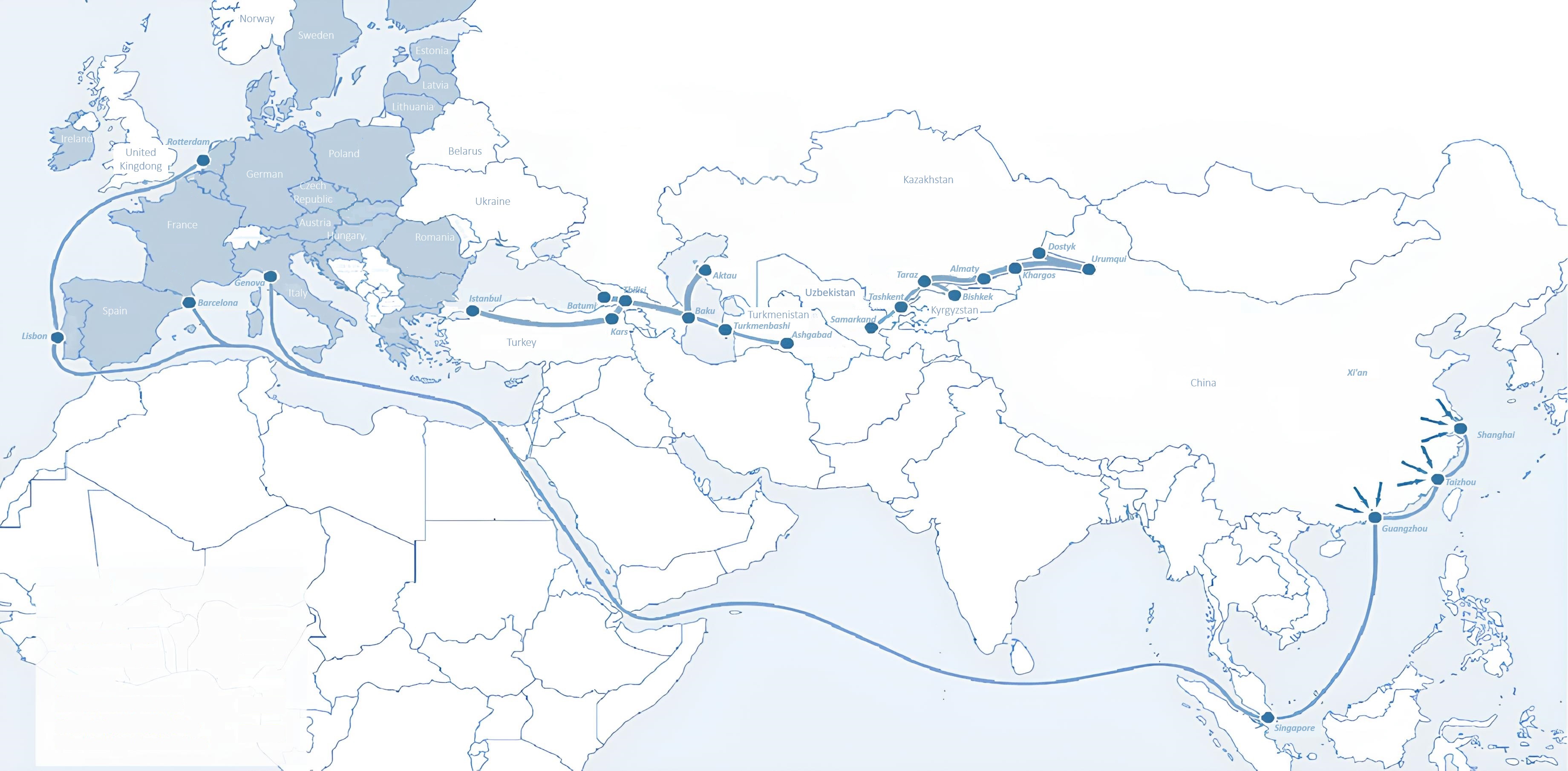 Санкт-Петербург
Таллин
Латвия
Рига
Москва
Клайпеда
Гамбург
Минск
Берлин
Брест
Поворина
Киев
Эссен
Львов
Кандыагаш
Париж
Волгоград
Нарезать
Актогай
Улан-Батор
Саксаульская
Астрахан
Бейни
Баянгал -Мангал
Ош
Кашгар
Малатья
Мерсин
Мазари - Шариф
Саракса
Ксират
Афганистан
Пешавар
Иран
Пакистан
Бандар-и-Аббас
Чахбахар
Карачи
Министерство инвестиций,
Промышленность и торговля Республики Узбекистан
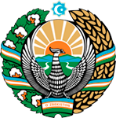 Воздушное сообщение с Ташкентом и другими аэропортами Узбекистана
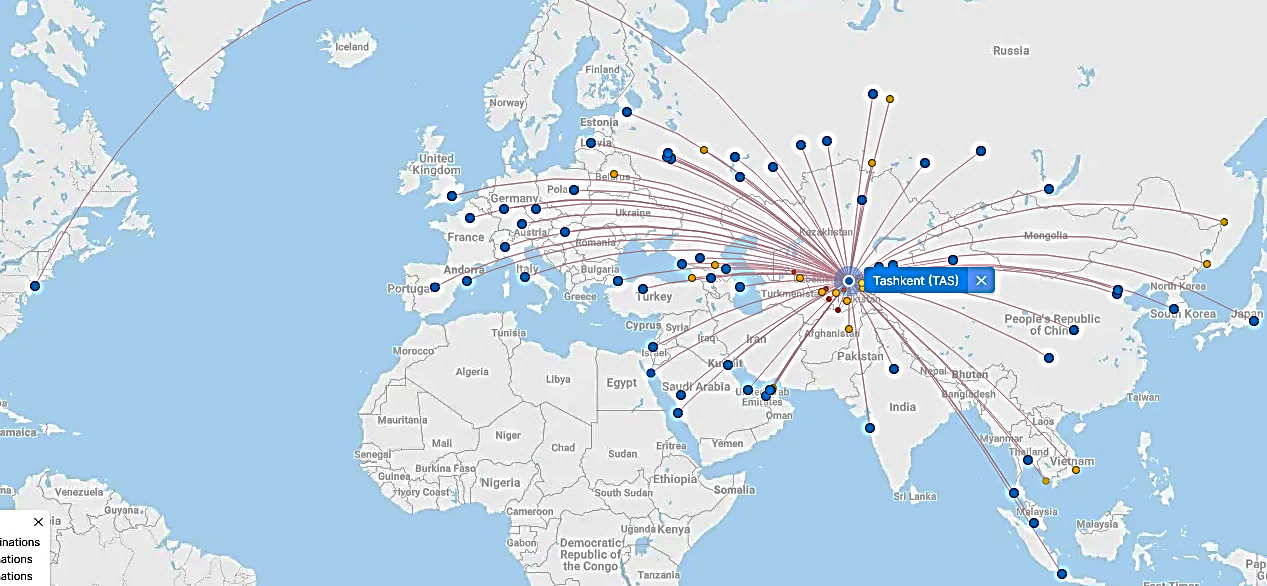 Нью-Йорк
Безвизовый режим для туристов из 90 стран

Разнообразный ассортимент 59 перевозчиков в аэропорту Узбекистана

11 аэропортов по всей стране, основные аэропорты - Ташкент, Самарканд и Бухара